Distributed Research with DNA Barcoding
Democratizing Species Identification
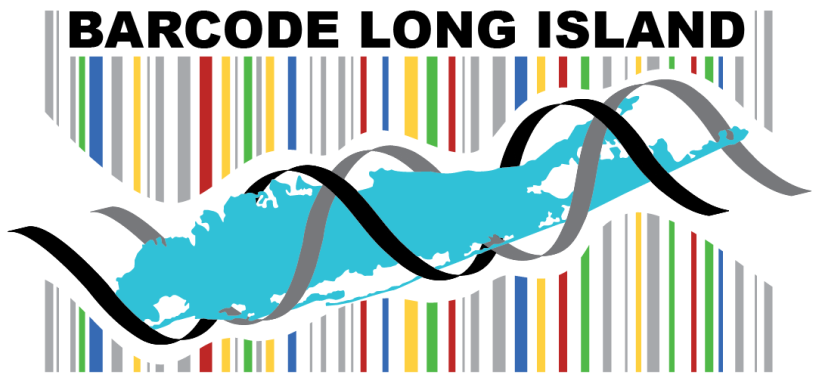 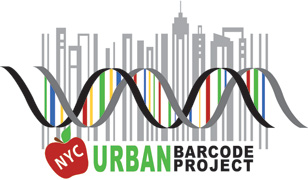 DNA Learning Center, Cold Spring Harbor Laboratory
A “DNA barcode” is a unique pattern of DNA sequence that can identify a species like the unique patterns in universal product codes identify products.
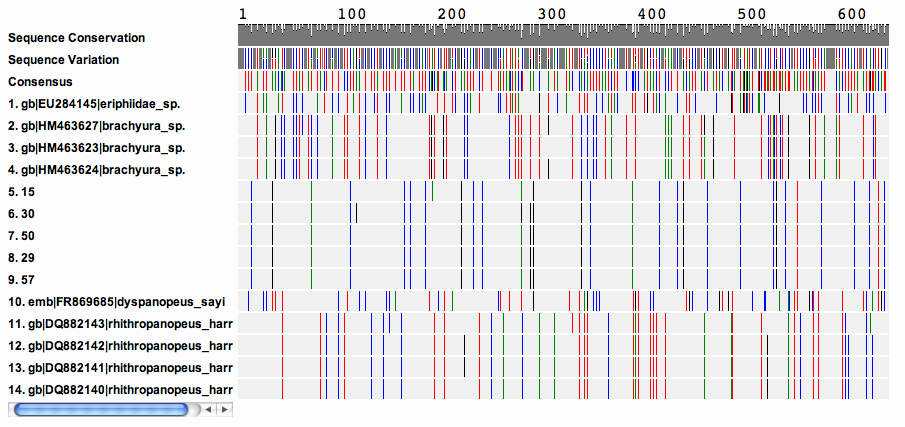 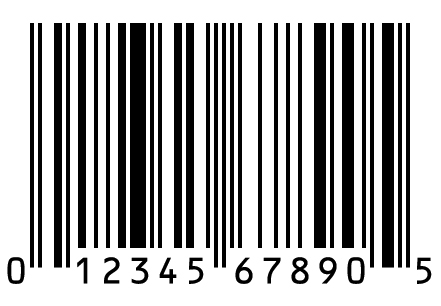 DNA BarcodingThe “Do Everything” Lab
Real science
Scalable, distributed projects
Teaches many important biological concepts
Integrates genetics and ecology
Combines lab work with bioinformatics
Enables discovery and publication
Accessible to students who normally have no access to research
Urban Barcode Project, 2012-16
Student DNA barcoding in New York City
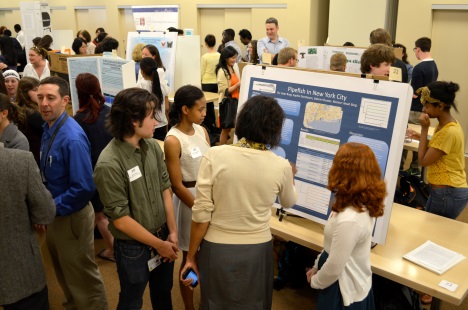 873 student scientists in 322 teams
First research experience for most
>30% underrepresented minorities
193 mentors from 146 schools in 5 NYC Boroughs
>5,800 DNA samples
>9,900 DNA sequences and > 2,6 Million Next Gen Sequencing reads
125 novel barcodes
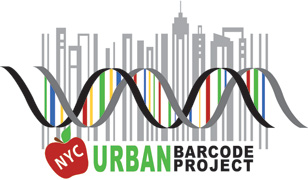 Publications with student authors or contributions
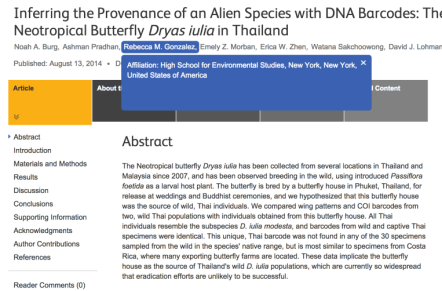 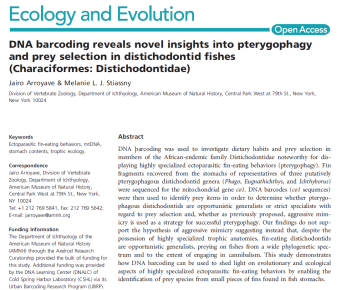 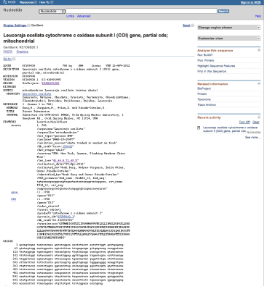 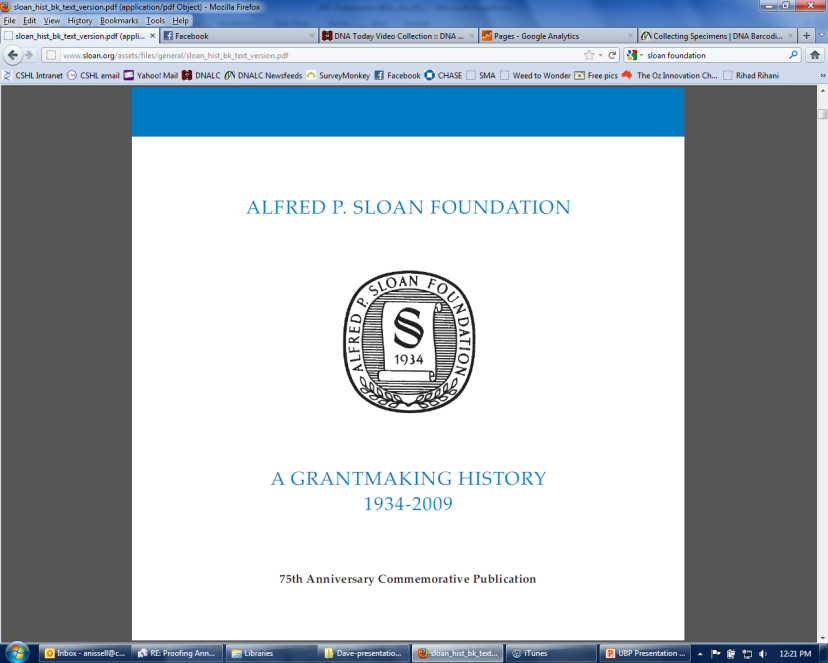 Student Project
Ginkgo products contain rice – not Ginkgo
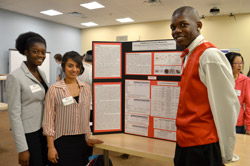 Mary Acheampong, Bobby Glover, and Marisa VanBrakle
Mentor: Allison Granberry
Hostos-Lincoln Academy of Science, The Bronx
2012 UBP Grand Prize Winners
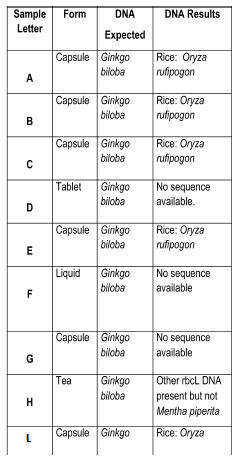 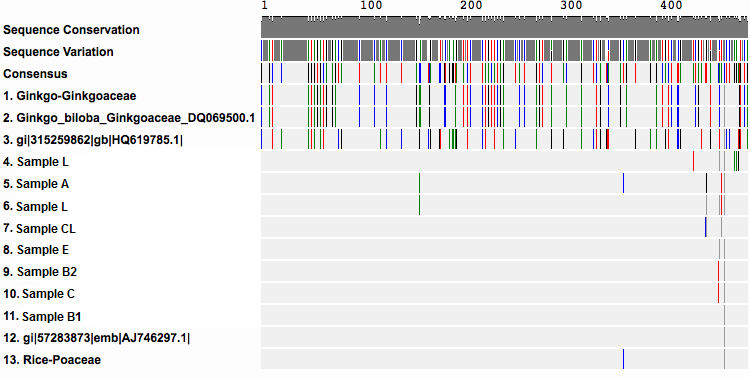 Hot Off the Press
NY Attorney General confirms herbal supplement fraud
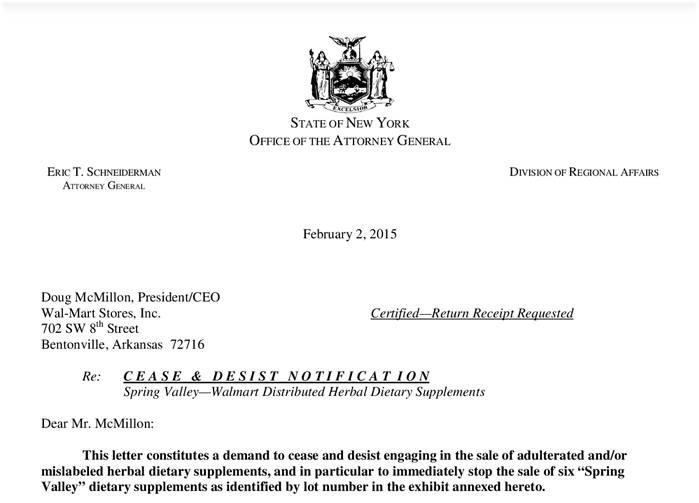 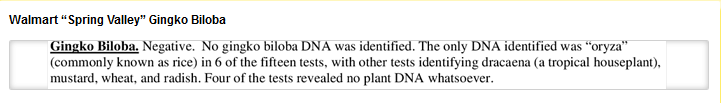 Barcoding Projects, 2012-14 
Genbank publications with students authors
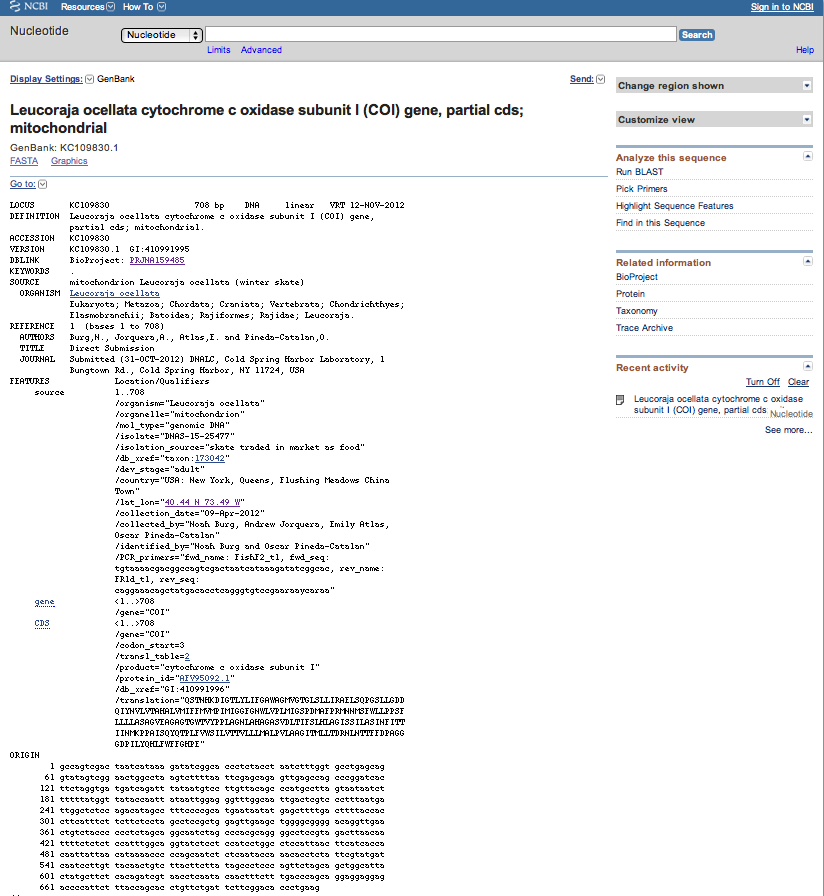 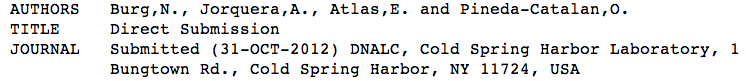 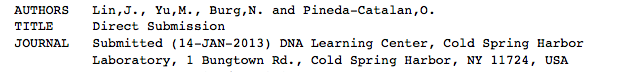 Barcoding Projects, 2012-14
Targeted Biodiversity Research of Cold Spring Harbor
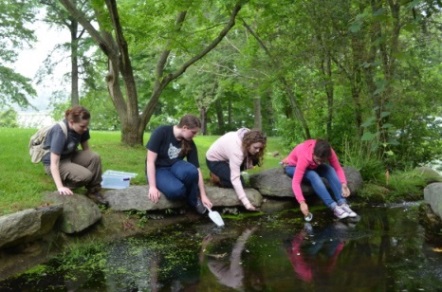 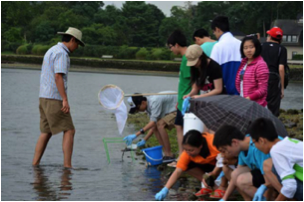 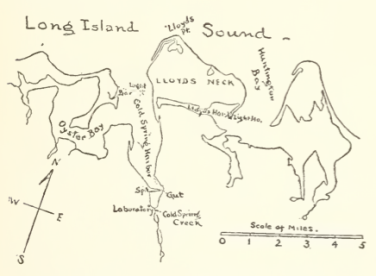 166 student scientists
>780 samples processed
>1500 barcode sequence reads 
>53 novel sequences
20/126 “historic species” identified – evidence of change
Charles Davenport
Director, Brooklyn Institute of Arts and Sciences
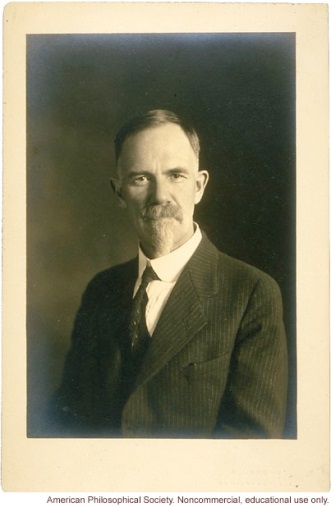 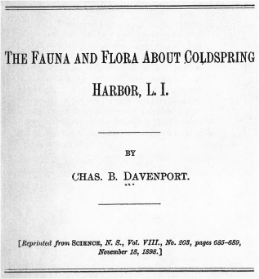 Student Results
Three novel water mite barcodes
Jiaolizhuo, Yangtianyu, Xiaxinyi, and Fanlitian from Beijing 166 High School
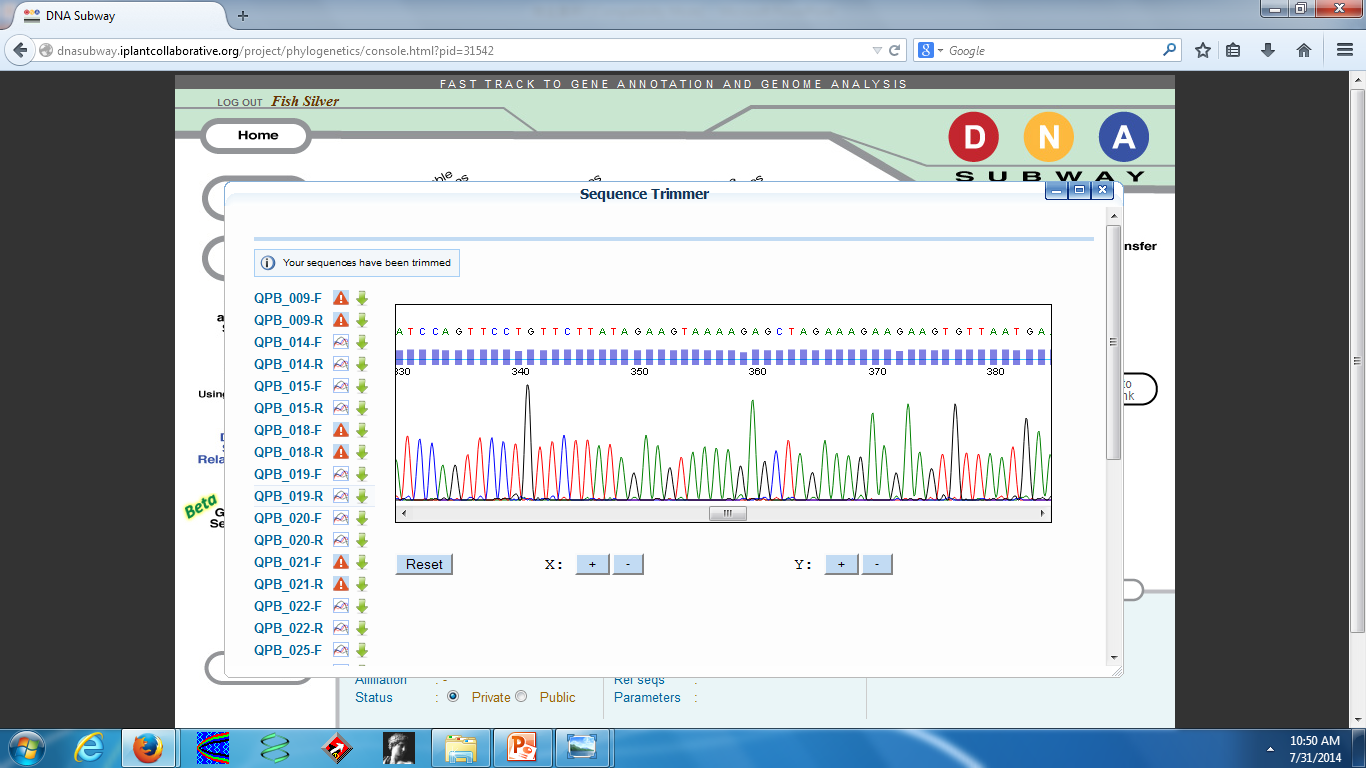 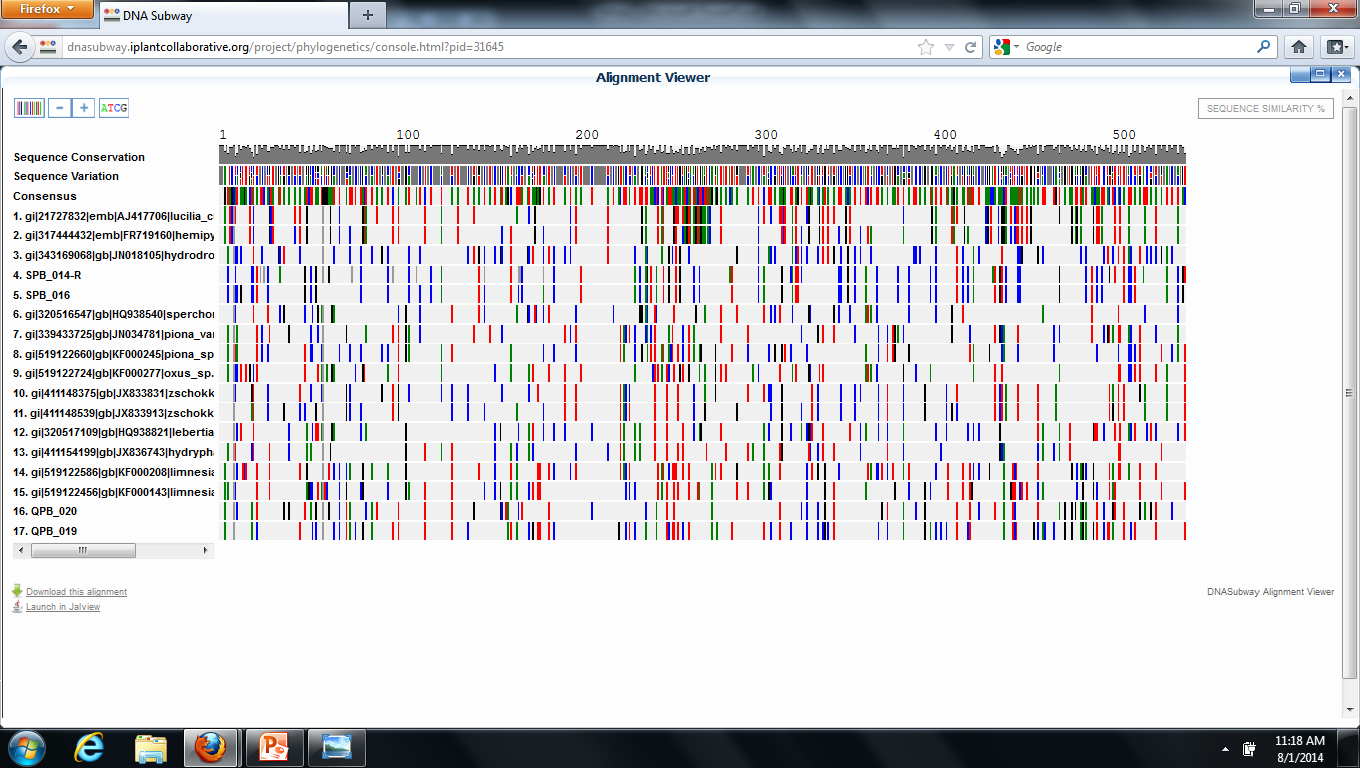 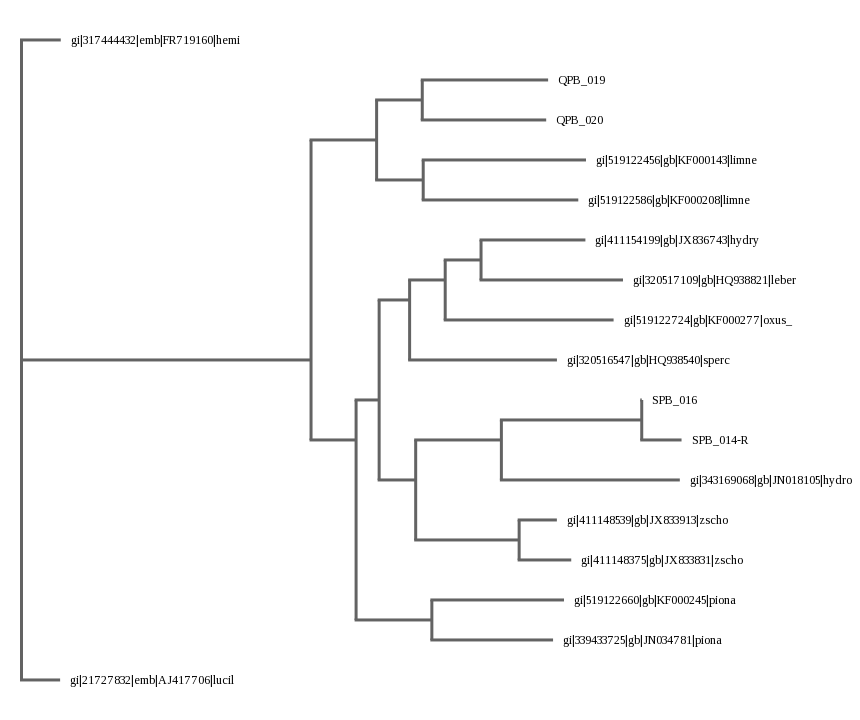 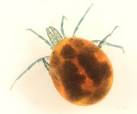 Hydryphantadae sp.
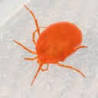 Limnesia sp.
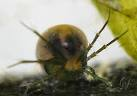 Oxus sp.
[Speaker Notes: Two different types of “water mite.”

Three new barcodes
two new mites related to limnesia sp.
one new species related to hydrodoma]
Barcode Long Island
Student-driven Biodiversity Research
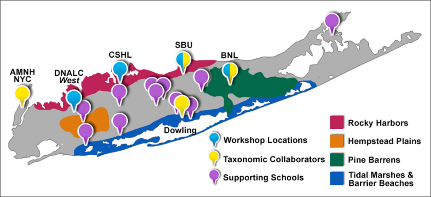 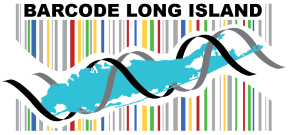 Support 600 student biodiversity projects with 1800 students
Train 240 teachers as student mentors
Study impact on students and teachers
Study biodiversity and changes in biodiversity
Example: compare current species to 126 species in surveys of Cold Spring Harbor, circa 1900
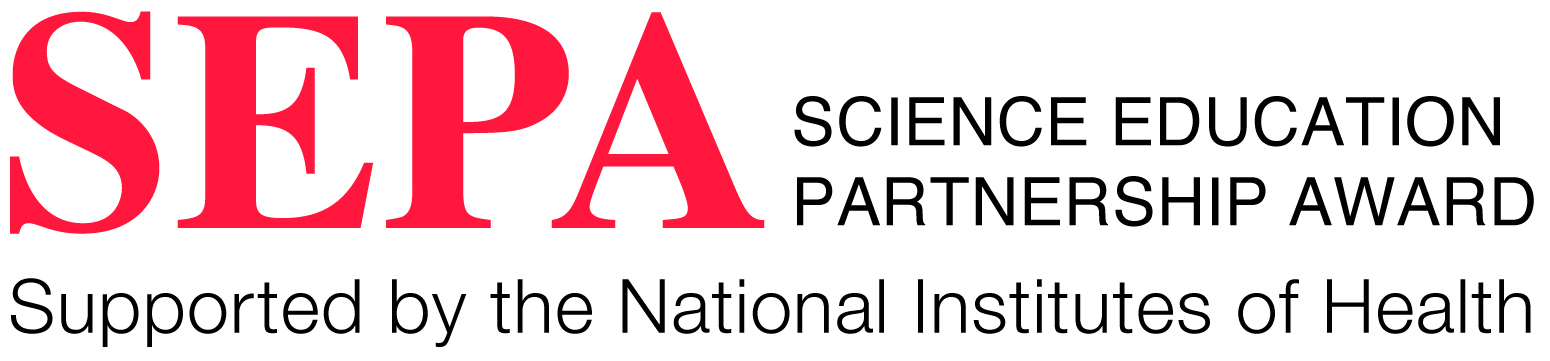 Barcode Long Island, 2014-16
Student DNA barcoding on Long Island
144 teachers trained as mentors
141 student teams with 400 students
54 mentors from 41 Long Island schools
>2,440 DNA samples
>4,000 DNA sequences 
10 potentially novel barcodes
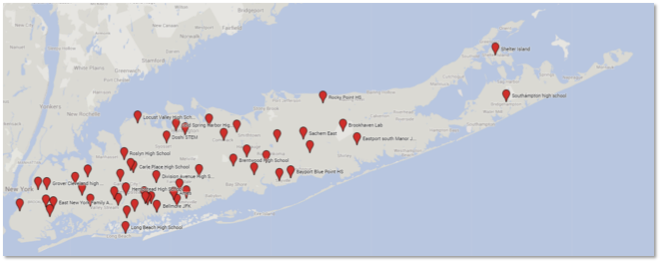 2014-16 Participants
(school locations)
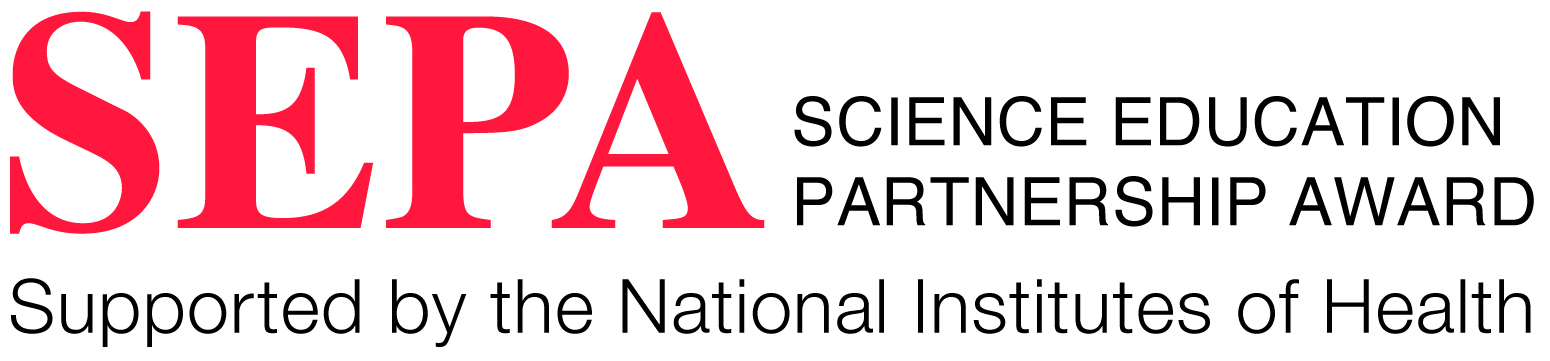 BLI Results
First published Squash Beetle barcode
Westhampton Beach Senior High School
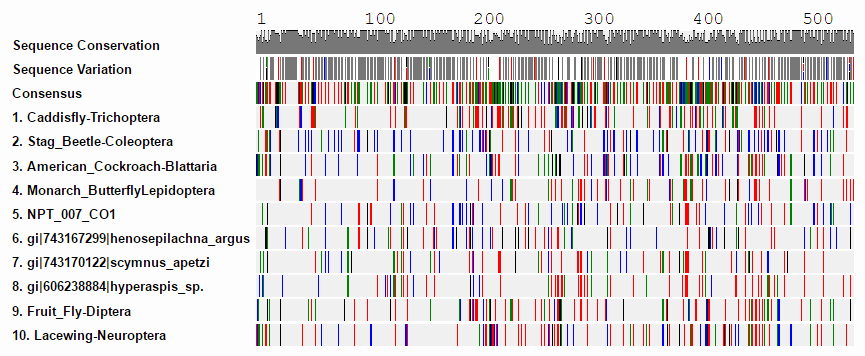 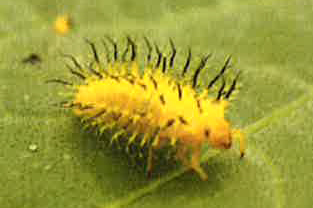 Epilachna borealis
larva
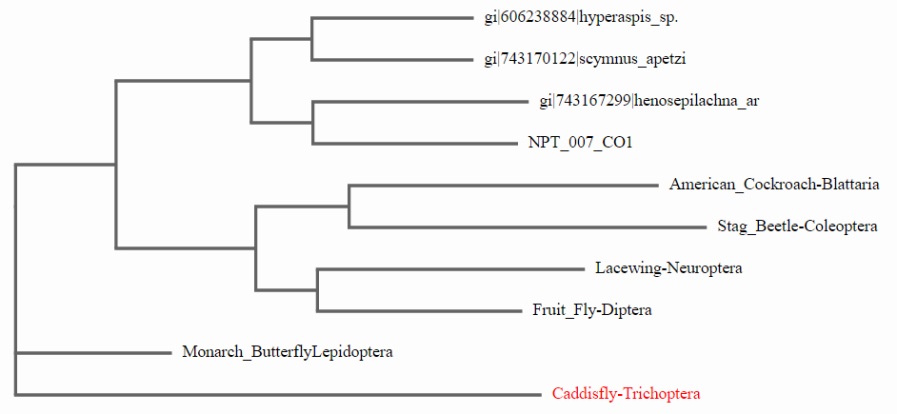 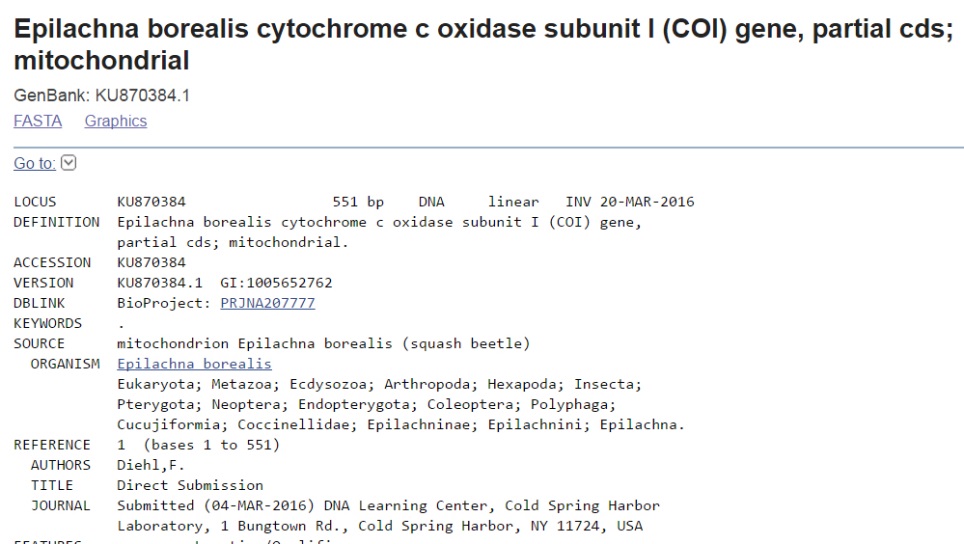 [Speaker Notes: Two different types of “water mite.”

Three new barcodes
two new mites related to limnesia sp.
one new species related to hydrodoma]
Student Sample Collections
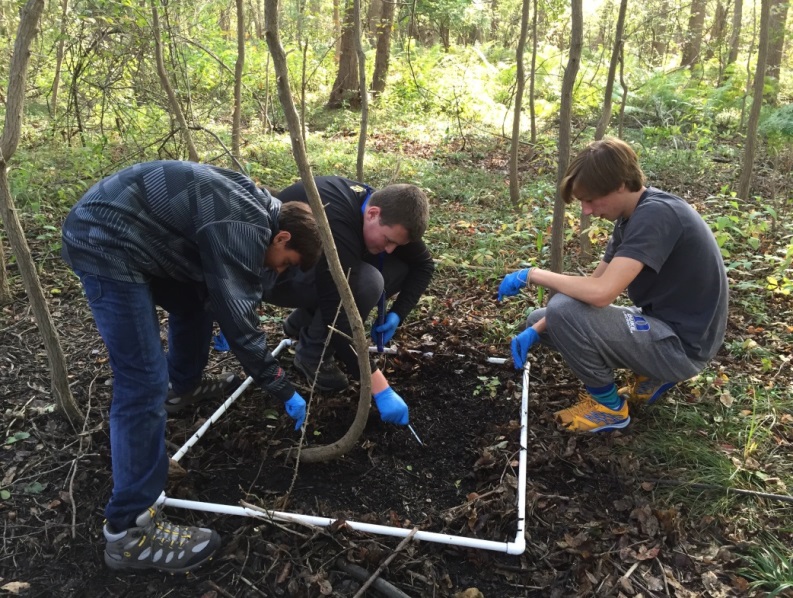 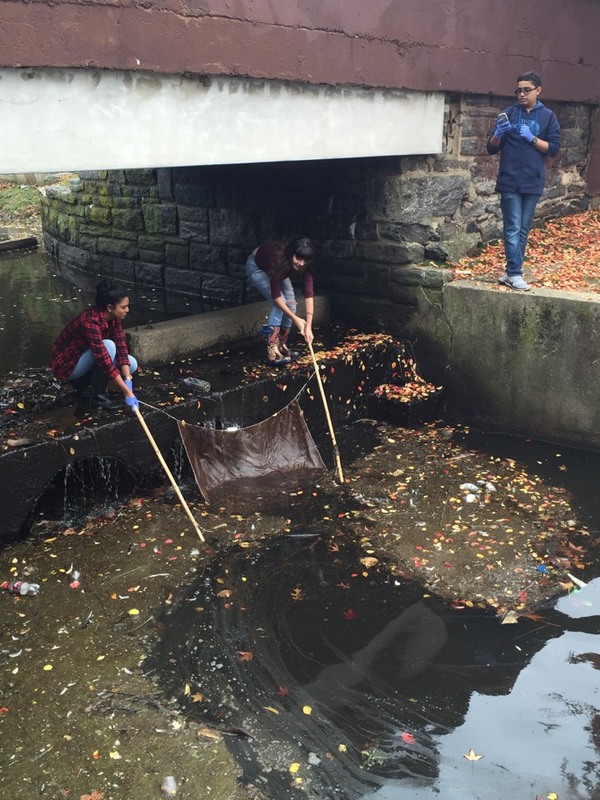 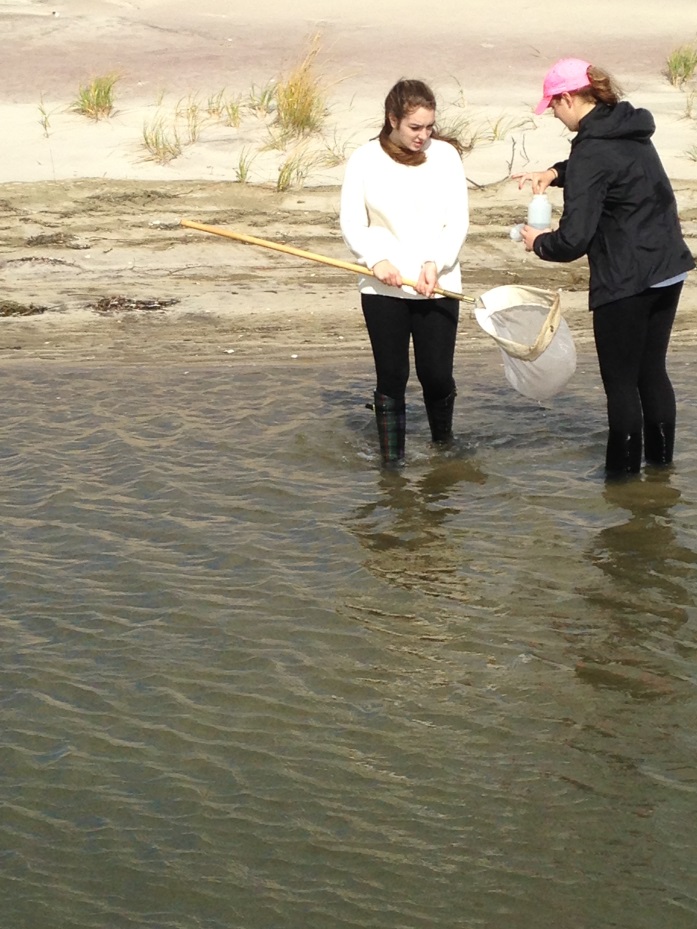 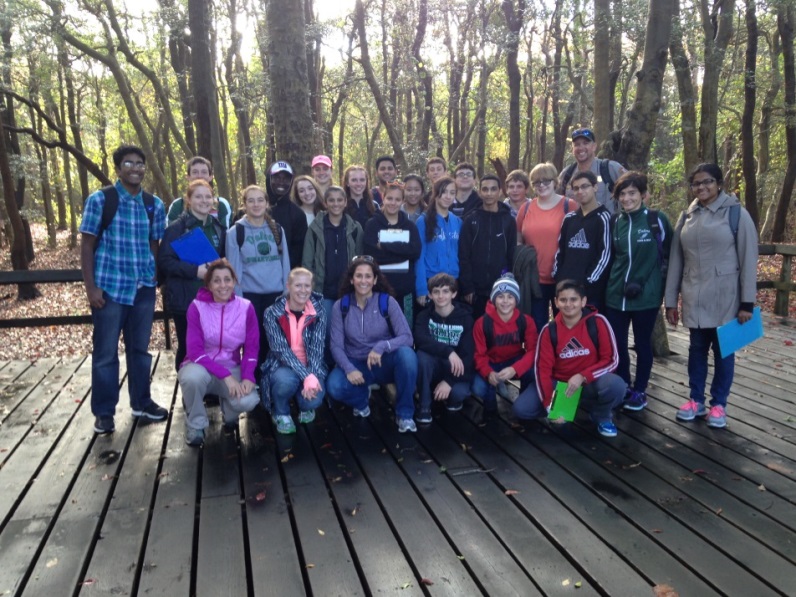 [Speaker Notes: Two different types of “water mite.”

Three new barcodes
two new mites related to limnesia sp.
one new species related to hydrodoma]
Open Labs with Collaborators
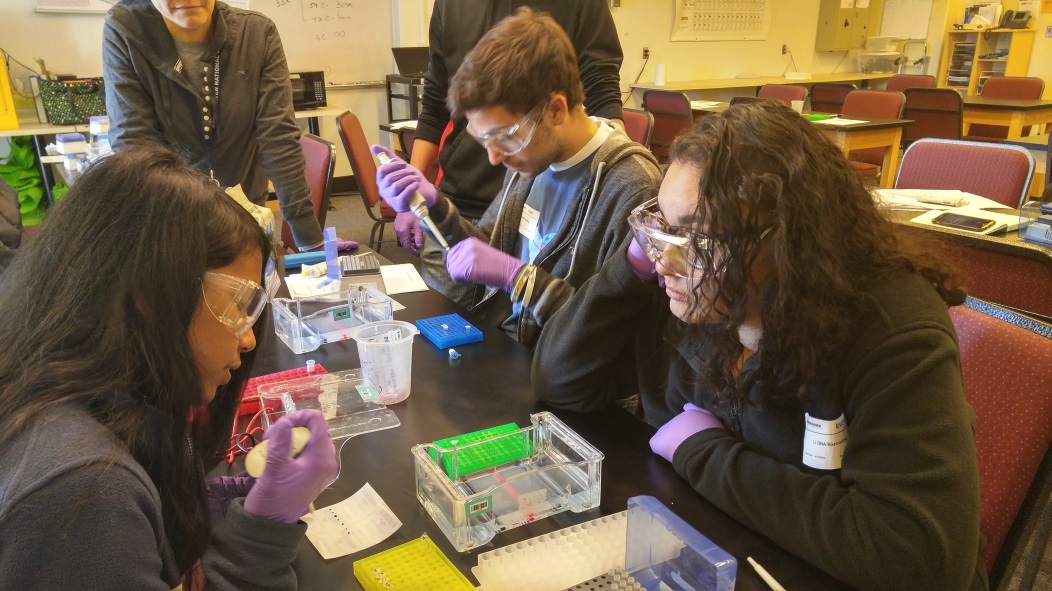 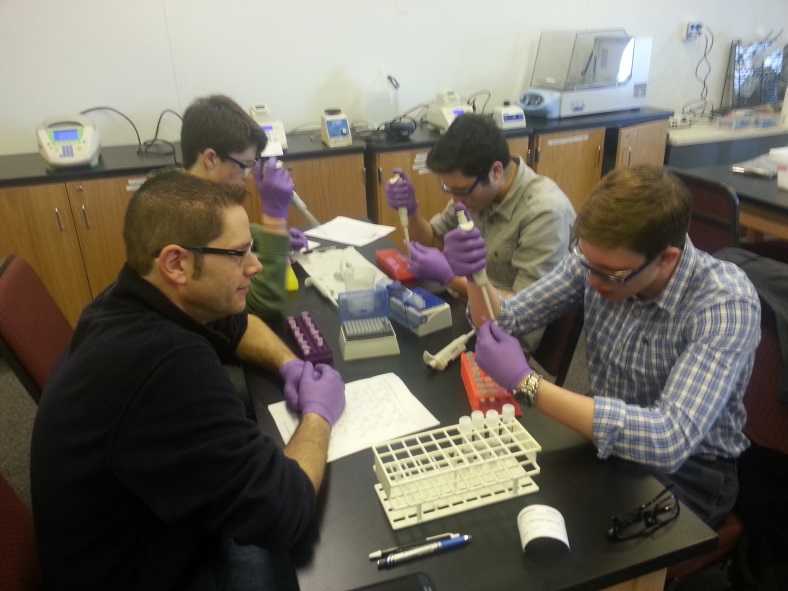 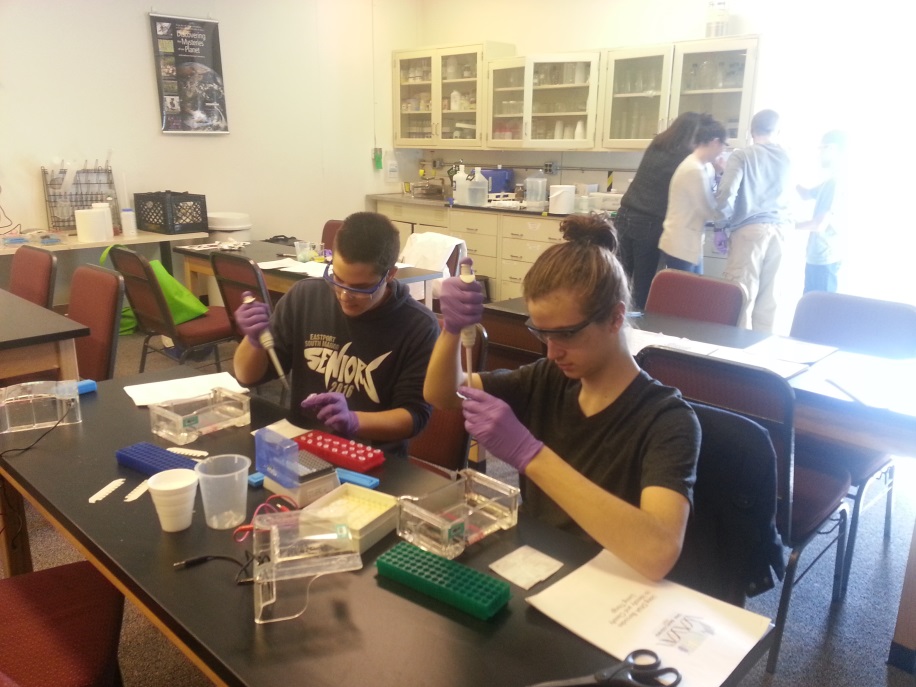 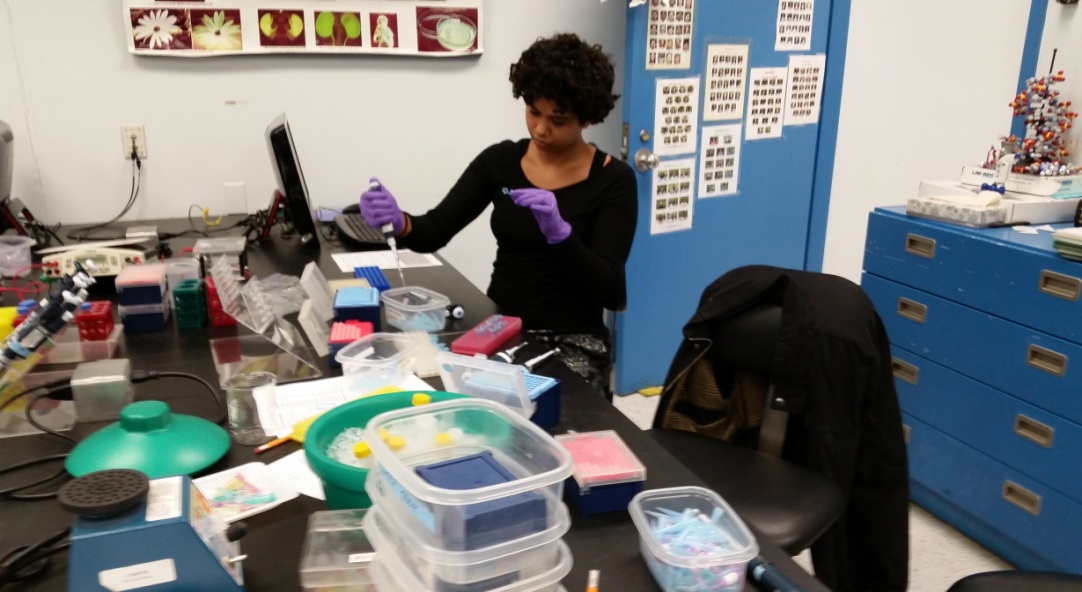 Students working with samples at Brookhaven National Laboratory and Stony Brook University
[Speaker Notes: Two different types of “water mite.”

Three new barcodes
two new mites related to limnesia sp.
one new species related to hydrodoma]
Barcode Long Island Symposium
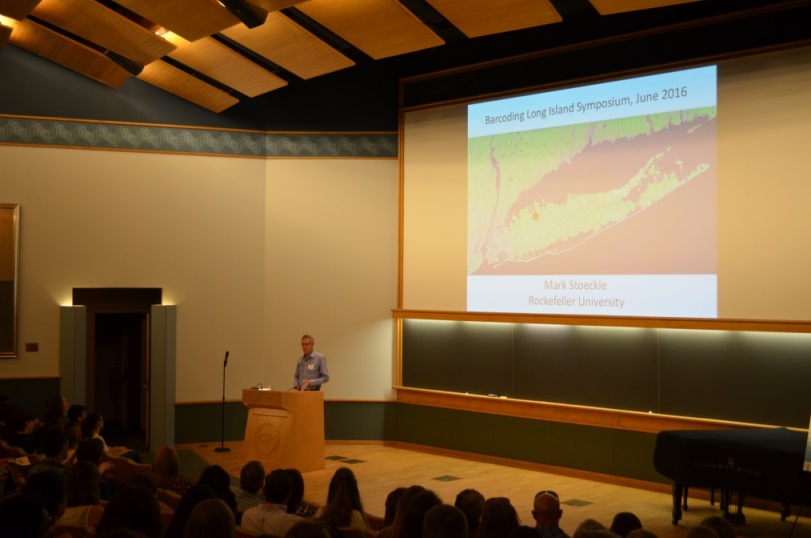 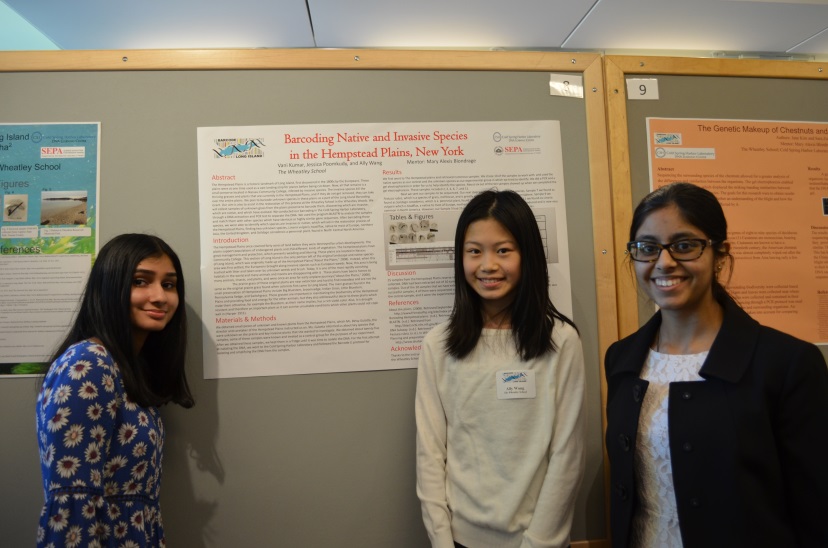 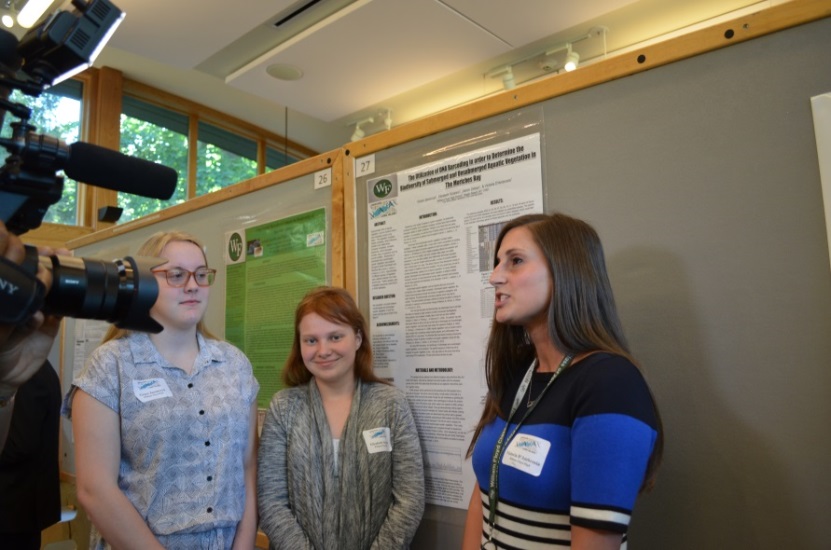 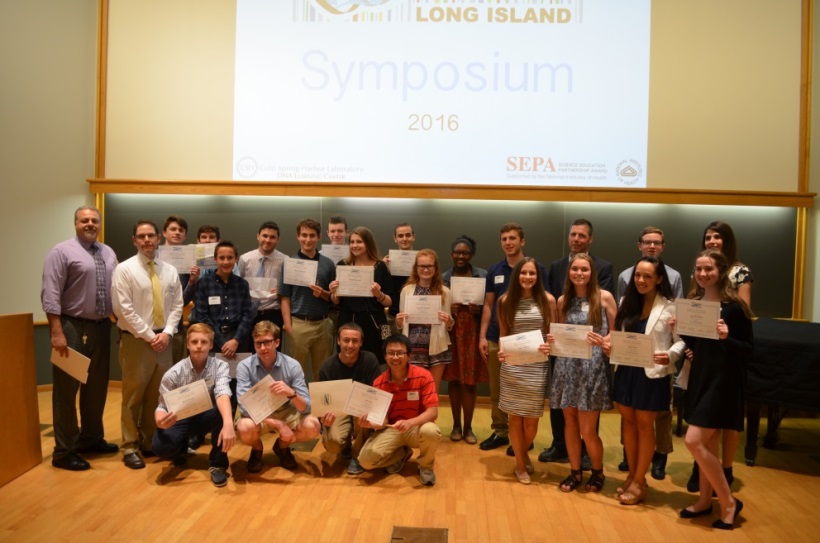 Friday, June 10th
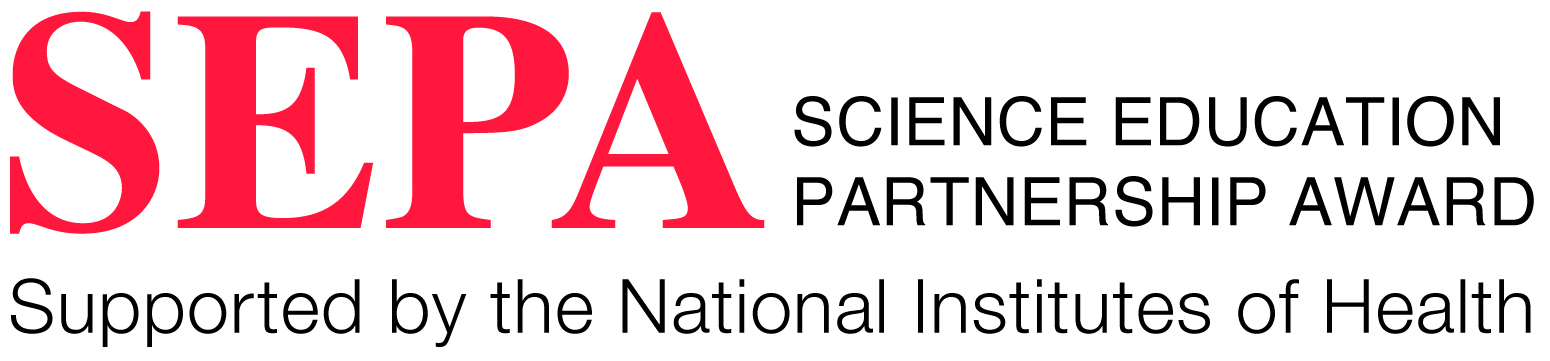 BLI in the News
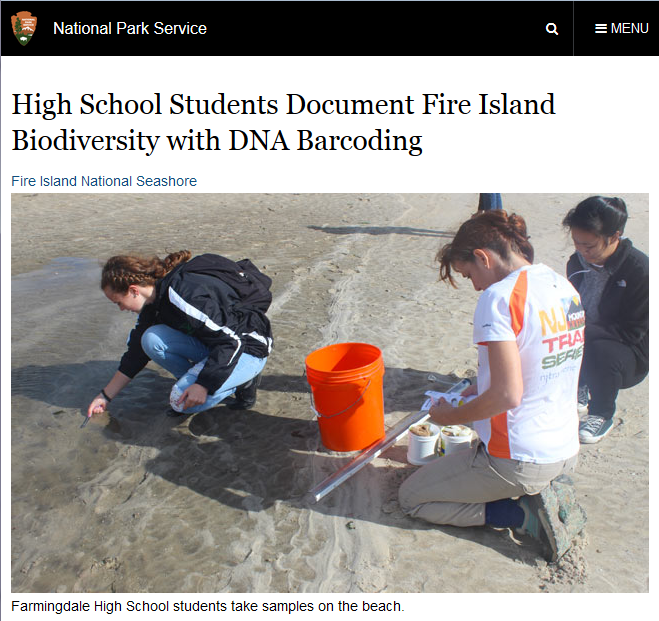 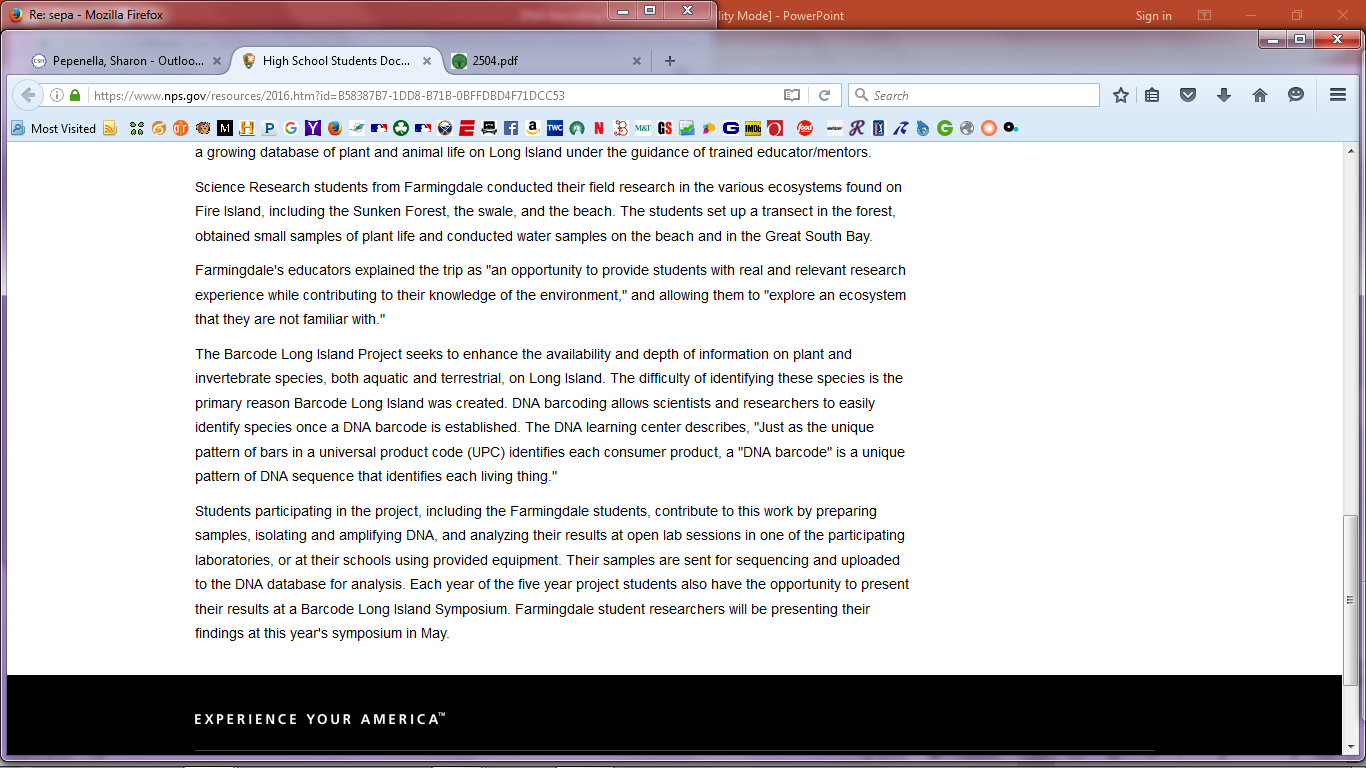 BLI in the News
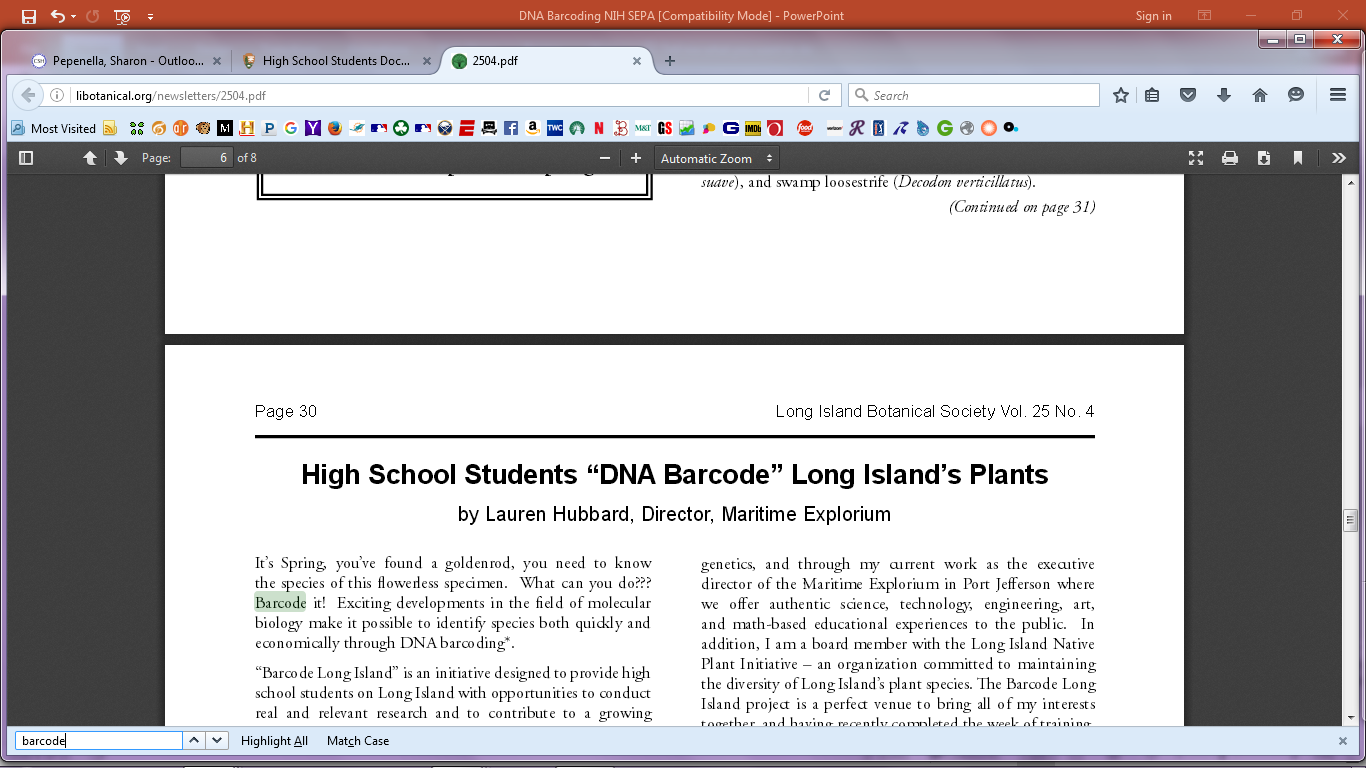 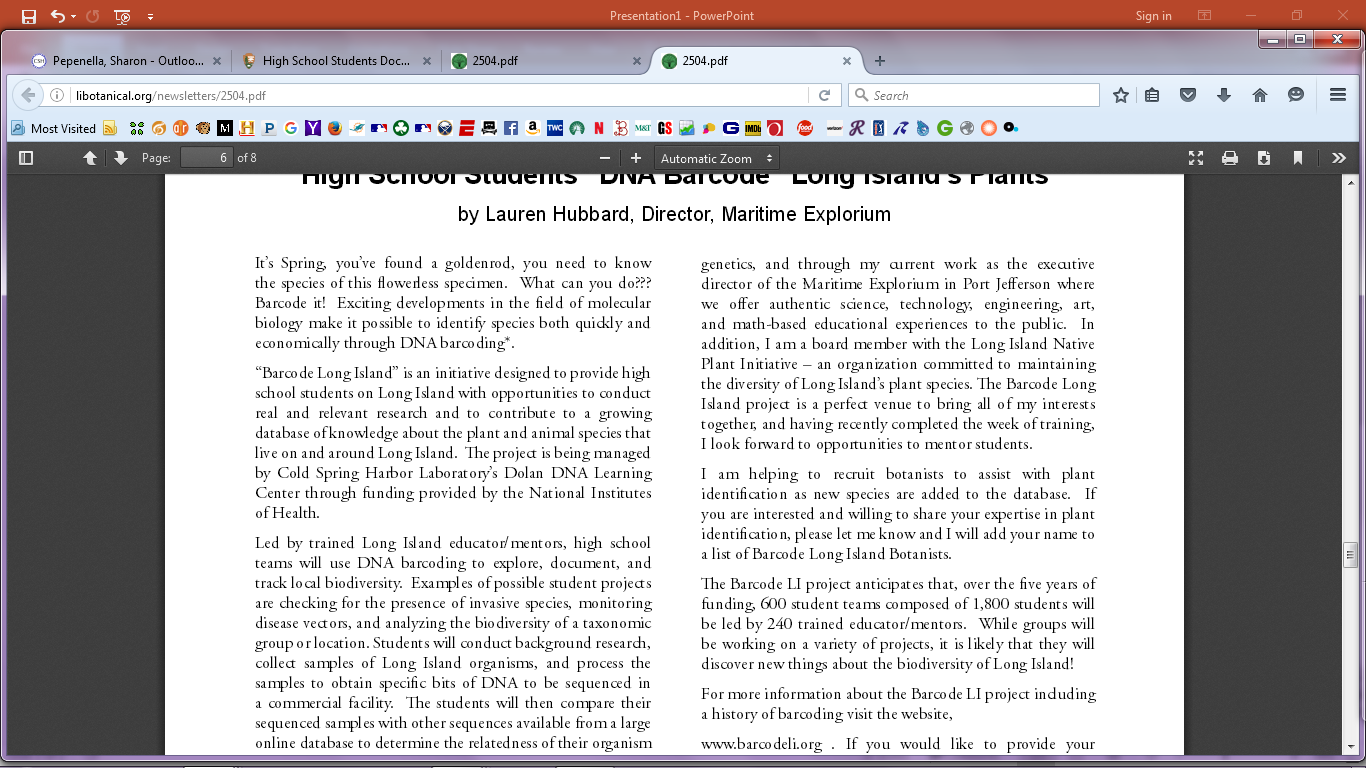 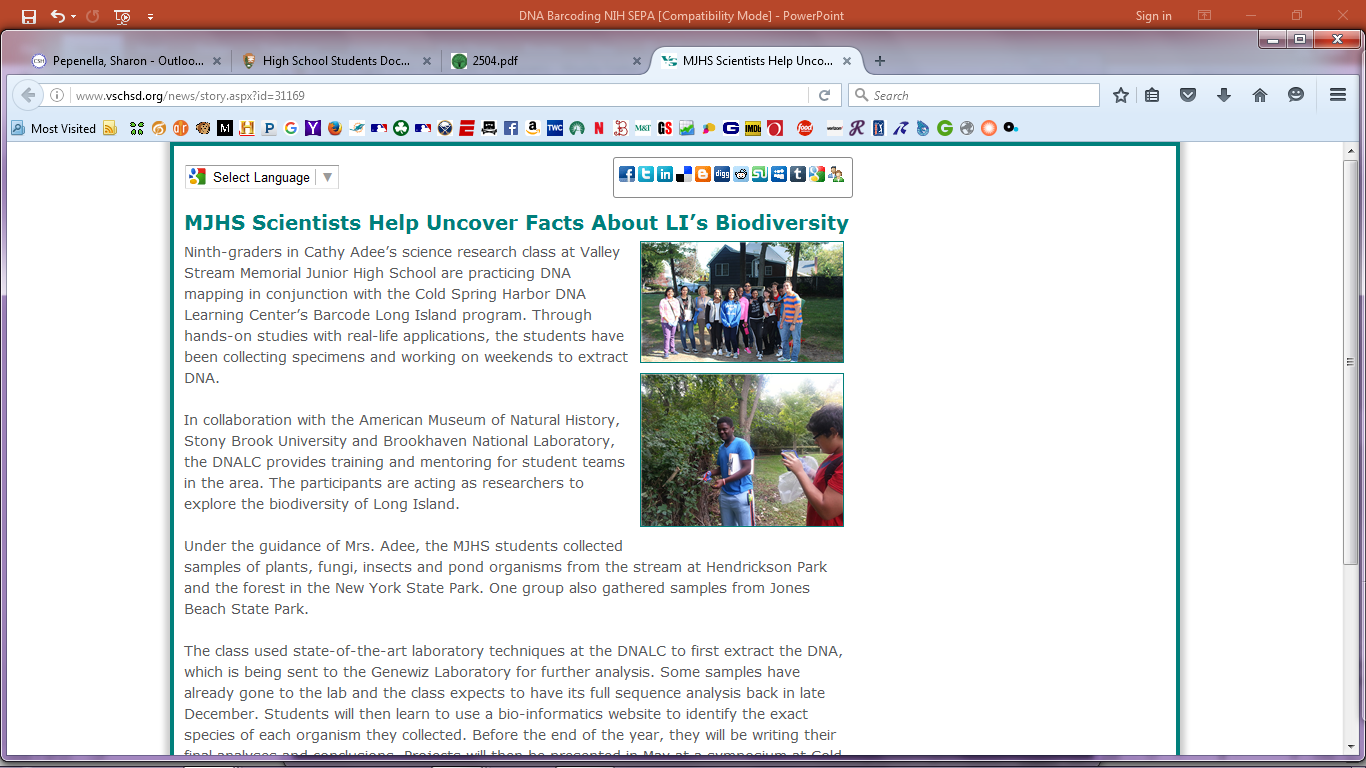 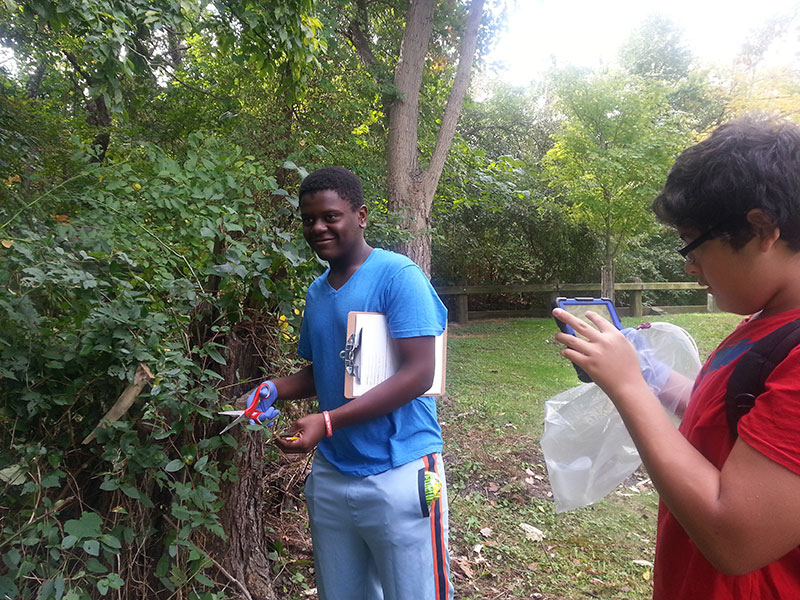 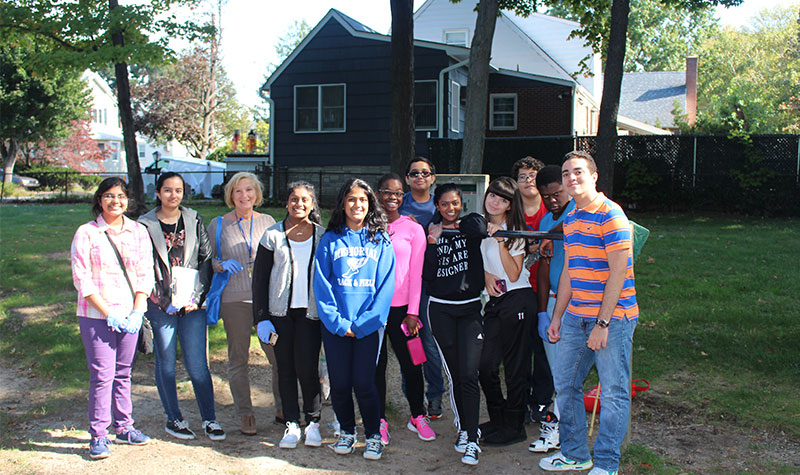 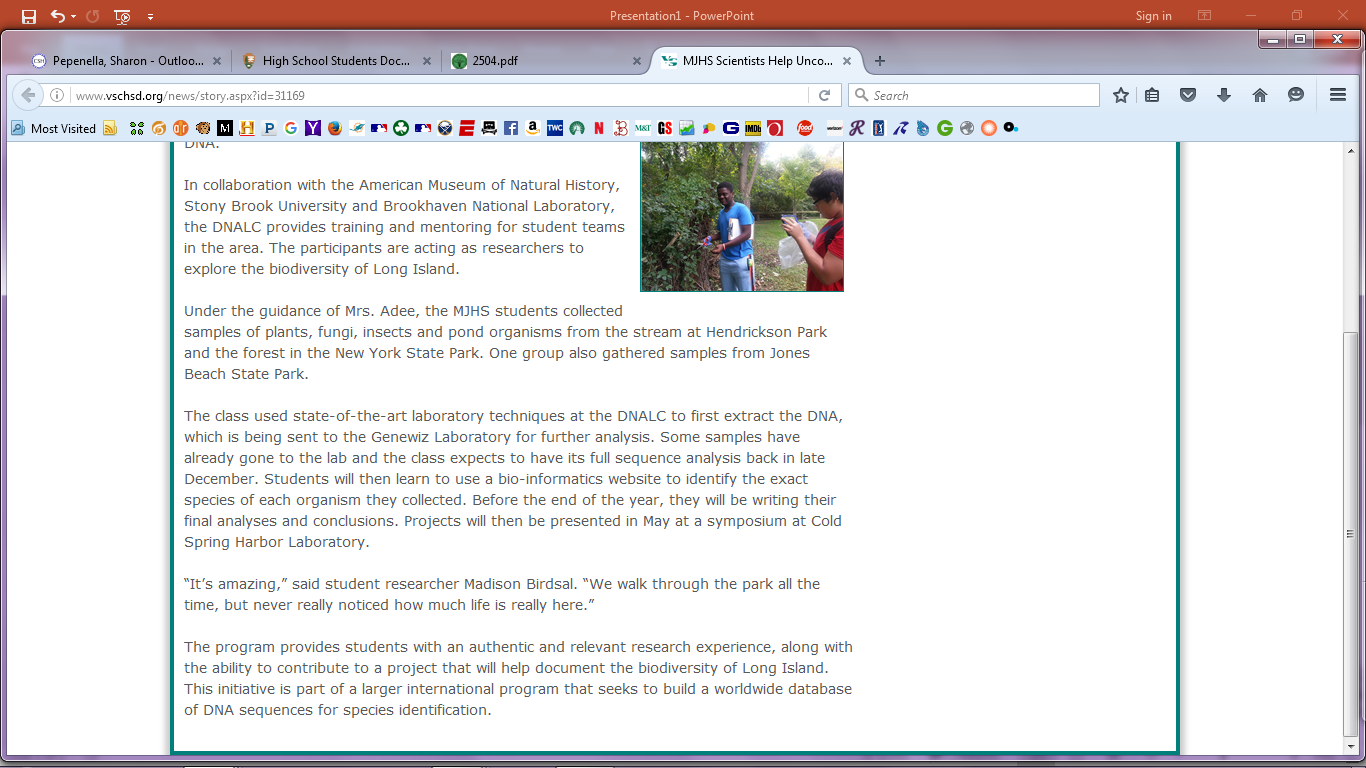 BLI in the News
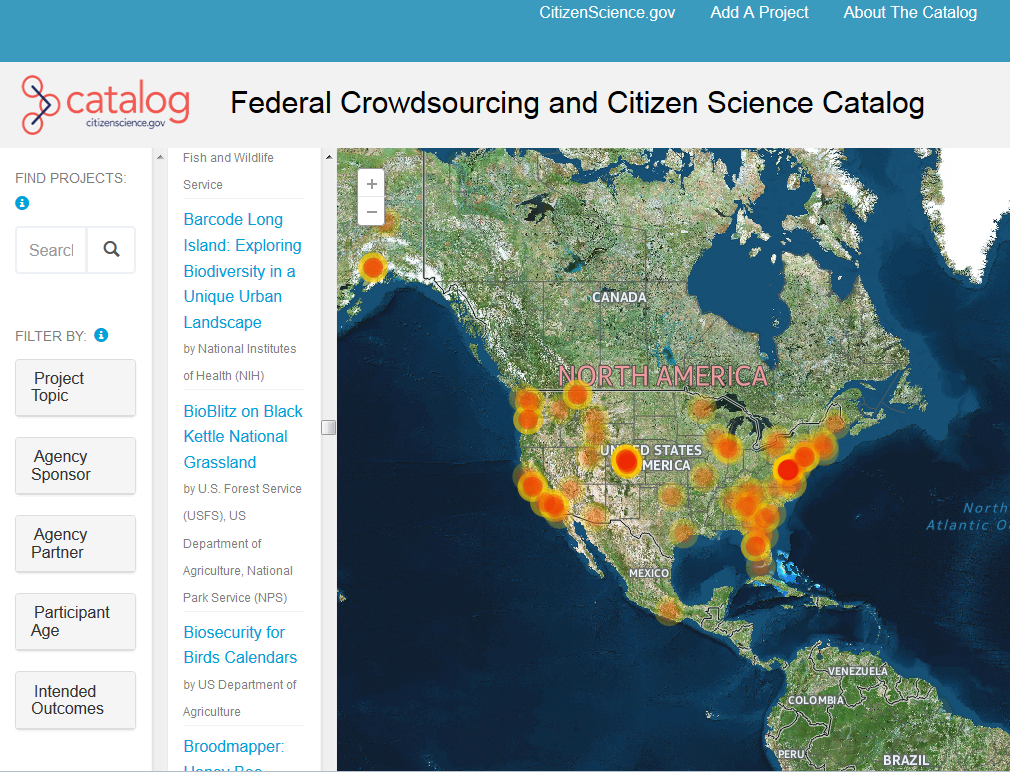